Středověké legendy a eposyutvářející hodnoty Evropy
Karolína Junková, Adéla Kubešová
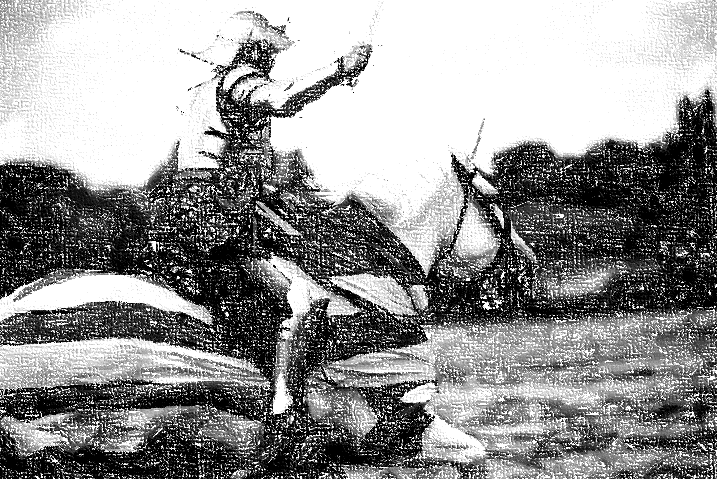 Středověk
začíná pádem Západořímské říše v roce 476 n. l. a končí pádem Konstantinopole roku 1453 n. l., popř. 1492 n.l.
klíčové místo = evropský kontinent
Vzniká křesťanská společnost ze základů římské státnosti a řecké kultury s difúzí kulturních prvků „barbarského“ původu
dělení:
Raný středověk – 5. stol. – 11. stol.
Vrcholný (rozvinutý) středověk – 11. stol. – 14. stol.
Pozdní středověk – 14. stol – 15. stol. (1453)
znaky – neomezená vláda panovníka, nejduležitější role ve společnosti - náboženství, centrum vzdělanosti - kláštery
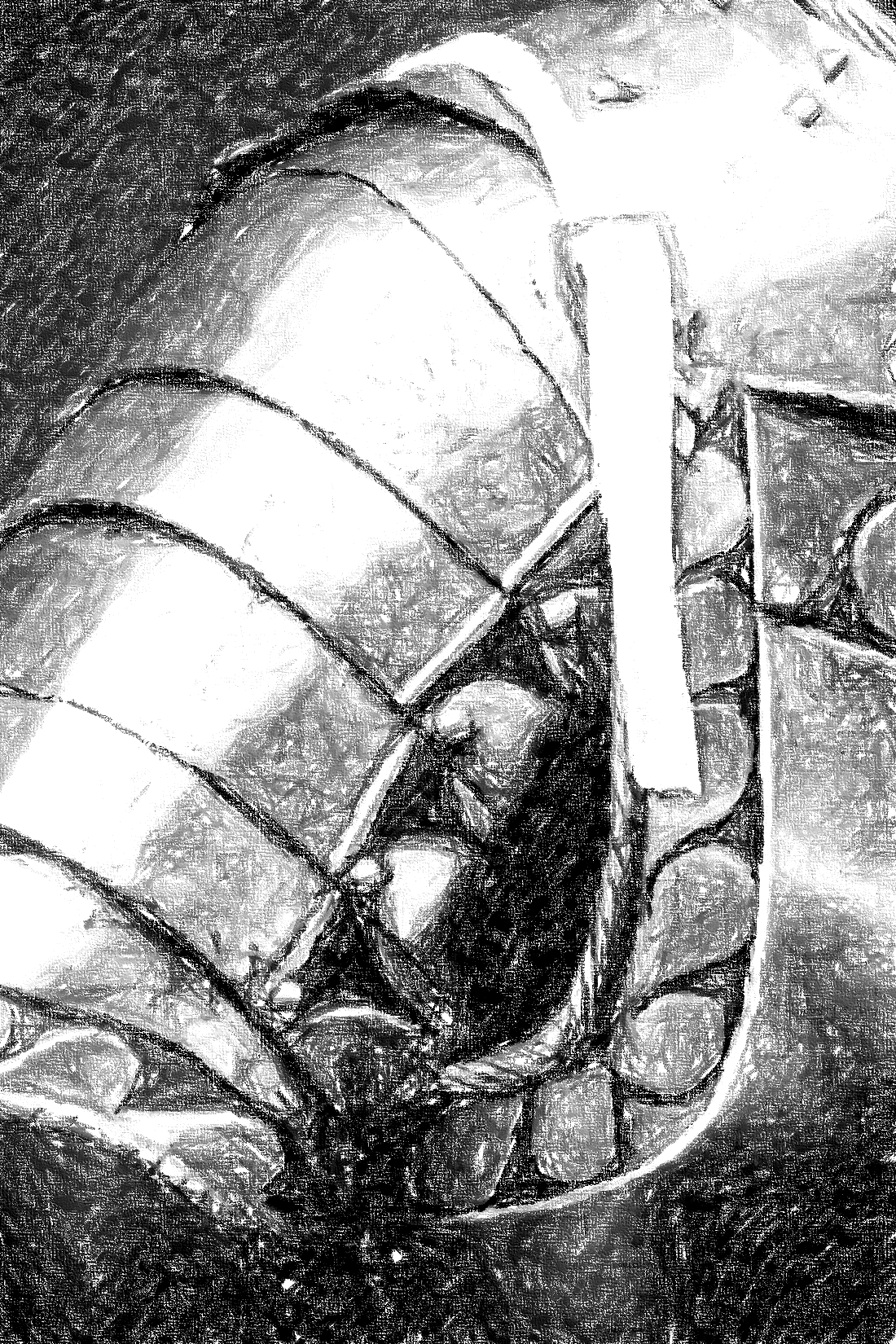 Středověká Literatura
především duchovní texty podporující křesťanskou víru, ale zároveň existence i světské lit. (kladení si za cíl pobavit)
znaky – převažují verše, obliba symboliky, cíl – poučovat, vychovávat, autor většinou neznámý
lyrika, epika, drama
schopnost číst pouze vzdělanci, negramotní přístup pouze přes mluvené slovo (vyprávění, pohádky, či při mši v kostele)
Náboženská Literatura
Psána liturgickými jazyky (latina, řečtina, staroslověnština)
Sloužila převážně k propagaci křesťanské víry
Čerpá především z Bible (Starý, Nový zákon), z antických děl (Homér, Ezop, Ovidius)
Hlavním hrdinou především světec
Žánry: duchovní písně, motlitby, chvalozpěvy, církevní divadelní hry, žalmy, traktáty, spory a...
Legenda
= „věci určené ke čtení“ z lat. jazyka
Náboženský epický literární žánr
Kombinace skutečnosti a fantazie
Pojednává o životě, smrti, umučení a zázracích určitého světce/světcích či mučedníka
Typické pro legendu – zázraky, symbolika, duchovní spojení, ojedinělé skutky, výchovný ráz
Legenda Aurea
= zlatá legenda
vrcholná kniha obsahující legendistickou literaturu
zachyceno první tisíciletí od počátku křesťanství
autor Jakub de Voragine (dominikánský mnich z Janova)
originálně seřazeno podle sledu církevního kalendáře
Vybrané Legendy
Tři Králové
Tři mudrcové putující za hvězdou
Klanící se tomu pravému královi a pravému bohovi
Setkání s Herodem
Obdarování Ježíška vzácnými dary (zlato, kadidlo a myrha) – mnoho významů
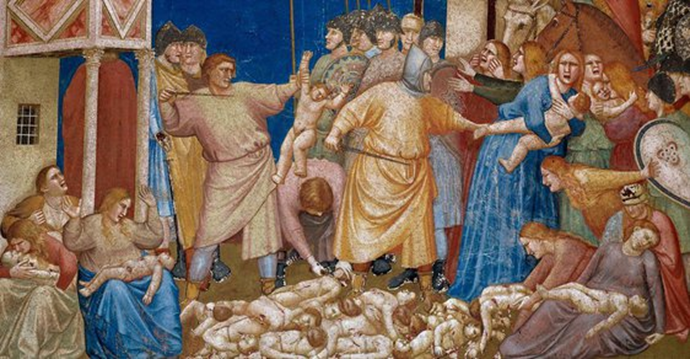 Vybrané legendy
Neviňátka
Pankrác
Vyvraždění mužských novorozenců na příkaz krále Heroda
Ježíš přežil s pomocí boží síly – útěk do Egypta (persis)
Trojí nevinnost (život, trest, dosažené nevinnosti)
Po smrti svých rodičů v péči svého strýcem
Skrývání tehdejšího papeže na svých pozemcích u Říma
Zabit setnutím hlavy tehdejším císařem
Na jeho hrobě nemožná křivá přísaha
Vybrané Legendy
Sedmispáči
Longin
V době perzekuce křesťanů v raných začátcích křesťanství
Sedm věřících omilostněni ze smrti jako příklad pro napravení
Obdarováni bohem věčným spánkem po 200 let
Probodnutí Ježíšova boku na rozkaz Piláta
Longin špatný zrak – zázračné vyléčení z krve Kristovo
Vyhnání zlých démonů
Obětavá smrt
Vybrané Legendy
Martinův Plášť
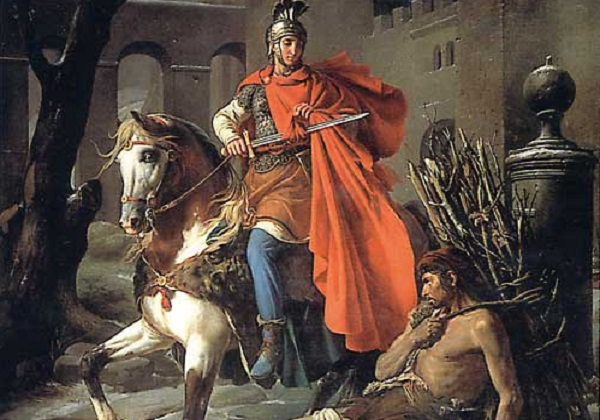 Martin na bílém koni – symbol bílé, zimní, zasněžené krajiny
Bůh ho požádal o pomoc jako chudý žebrák
Po dlouhé době – Satan se převlékl za žebráka také a vysmál se Martinovi
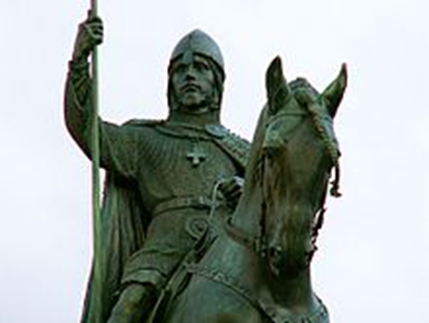 České Legendy
Legenda o Sv. Ludmile
Přechod z pohanství na křesťanství
Její tchýně silný protivník
Výchova vnuka Václava, obětování pro druhé, neustálé modlení, postění

Legenda o sv. Václavu
Na rozdíl od své matky uctíval křesťanskou víru – přání postavit chrám sv. Víta
Zabit svým bratrem Boleslavem
Zázrak po jeho smrti při pohřbívání jeho ostatků
České legendy
Legenda o sv. Prokopovi
Dobrého původu, přesto však výběr duchovní dráhy
Z učení na Vyšehradu odchod do ustraní – léčení lidí a dělání dobrých skutků
Nikdy se nepovyšoval nad lidi, snažil se jim spíše sloužit
Po smrti – zjevení se opatovi Blažejovi a prosba o kanonizaci u papeže Inocence III.
Světská Literatura
původně psána v latině, později především v národních jazycích
Znaky – smyslové prožitky, pozemské věci, sociální interakce
Hlavními hrdiny především bojovníci, rytíři, stateční lidé
Přistup zejména pro šlechtu a bohatý lid 
Žánry: cestopisy, kroniky, světské drama, žákovská poezie, dvorské lyrické písně, rytířské romány, fabriaux a...
Epos
= „slovo“ z řec. jazyka
Rozsáhlá epická báseň
Epos pojednává o životě, smrti, zkázy, skutcích národního hrdiny
Typické pro epos – vychází z mýtů, květnatý děj, oslava hrdinských činů daného národa, nadpřirozené síly (bájní netvorové, bohové, čarodějové či osoby s nižšími nadpřirozenými silami)
Odlišné názvy v různých Evropských zemích – ságy, Edda, byliny, apod.
Evropské eposy
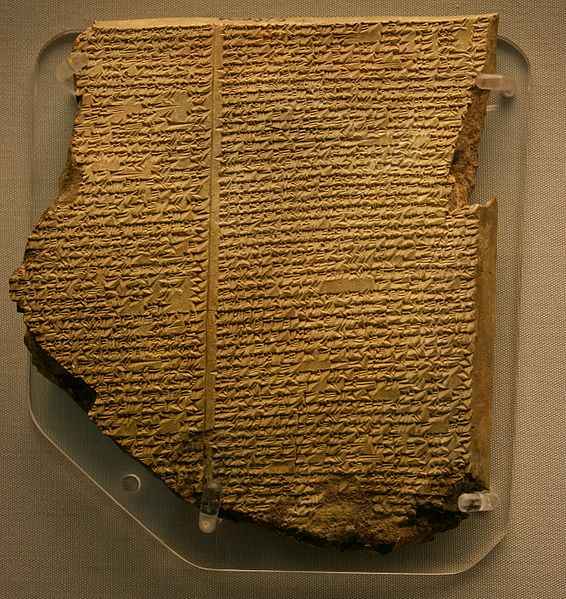 Epos o Gilgamešovi 
Epos Rámajána 

Epos Alexandreis 
Tristan a Isolda
Beowulf 
Píseň o Rolandovi
Píseň o Cidovi
Píseň o Nibelunzích
Beowulf
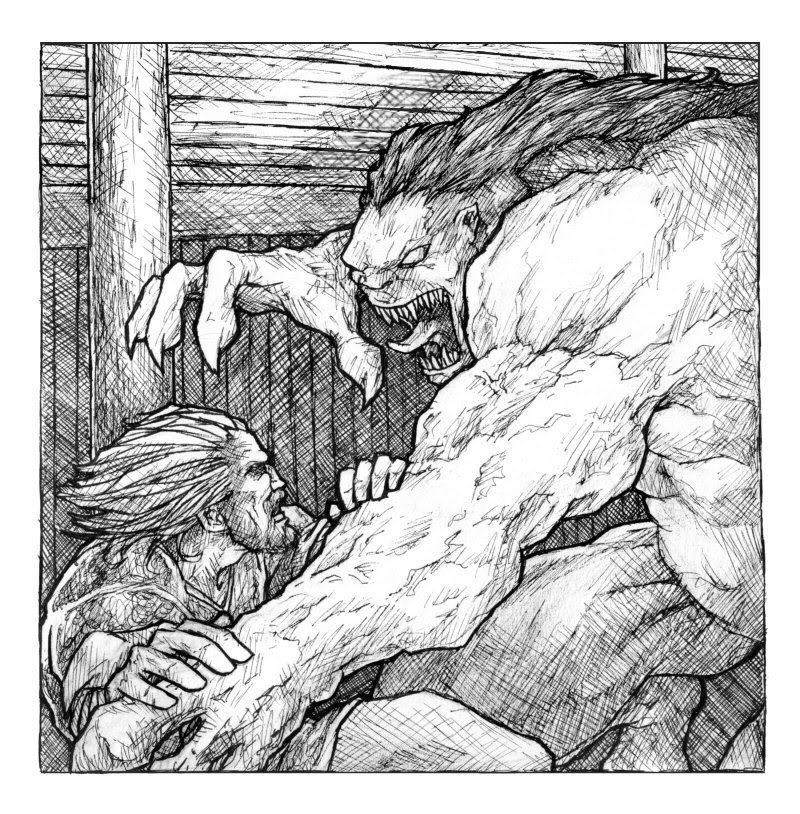 Staroanglický hrdinský epos
Anglosaská literatura, neznámý autor, nejstarší dochované dílo tohoto žánru (675 – 850 n.l.)
Báseň ve stylu tradičních severských hrdinských písní (Švédsko, Dánsko) 
Od 19. století – báseň nese jméno hrdiny

Ideál křesťanského rytíře – udatný, nebojácný, silný, chytrý bojovník

Nadpřirozené postavy – netvor, vodní čarodějnice, ohnivý drak
Píseň o Rolandovi
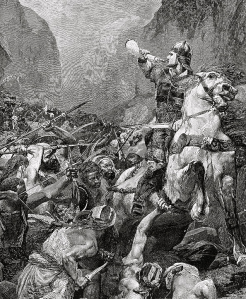 Starověký starofrancouzský hrdinský epos
Nejznámější z tzv. chansons de geste

Neznámý autor, přelom 11. a 12. století, Francká říše (vláda Karla Velikého)

Oslava rytířství, statečných činů a věrnosti, přátelství, víra k Bohu, boj pro čest a slávu; křesťanská víra x pohanství

Psáno vznešeným slovem
Píseň o Cidovi
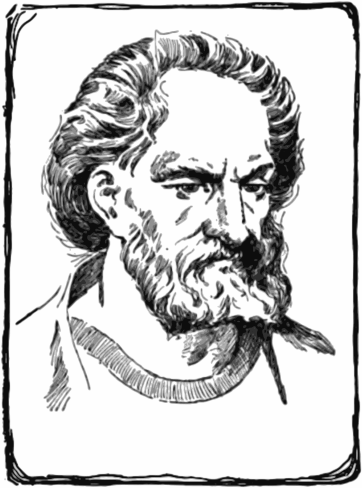 Španělský hrdinský epos, vznik v 12. století(r. 1140)
nejstarší dochované dílo španělské kultury

EL CID =  „ten vznešený pán“
skutečná historická postava – Rodrigo Diaz de Vivar

období reconquisty
Statečnost, oddanost králi, chrabrost, odvážnost, katolická víra (x Mauři)
Píseň o Nibelunzích
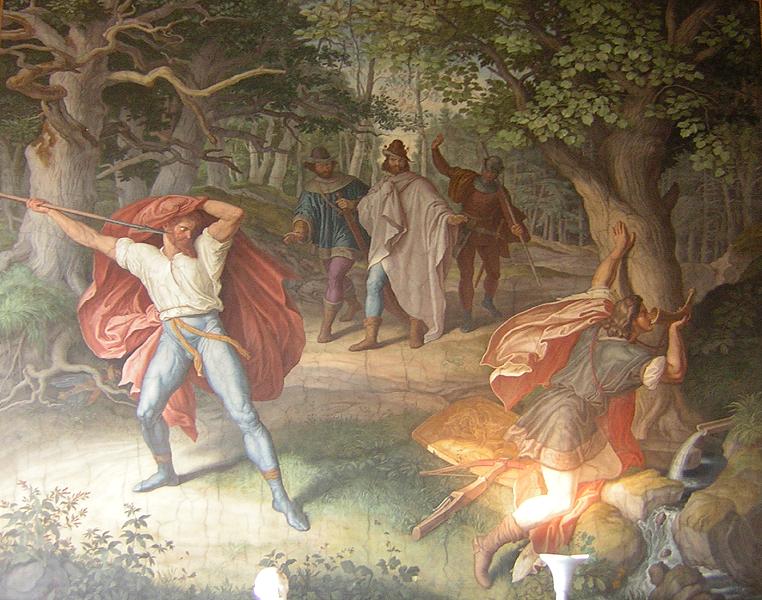 Dvoudílný hrdinský epos germánské kultury
lidový jazyk – střední horní němčina
Opírá se o staré hrdinské písně, které i spojuje
Burgundská říše na řece Rýn, jižní Německo a kolem Dunaje v Rakousku a Maďarsku

Nibelungové = mytologické bytosti – skřítci, vlastníci a strážci pokladu 
Nadpřirozené motivy – víly, neviditelný plášť, osud řízený bohy, … 

Znázornění života soudobé šlechty a bohatých
19.-21. STOLETÍ
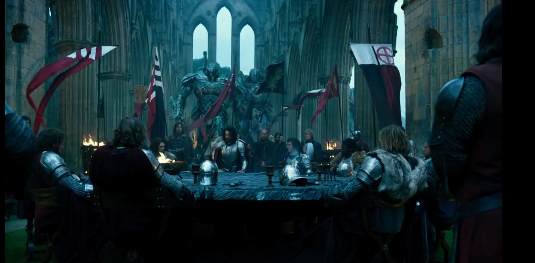 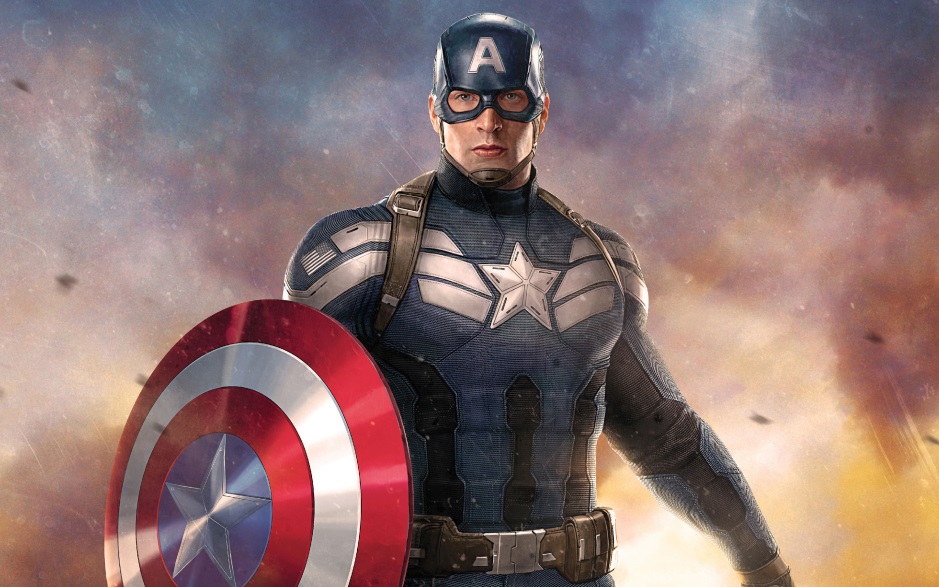 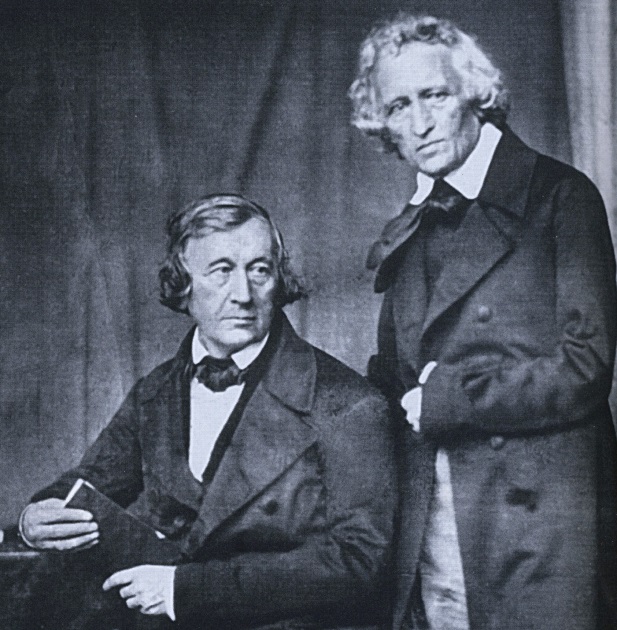 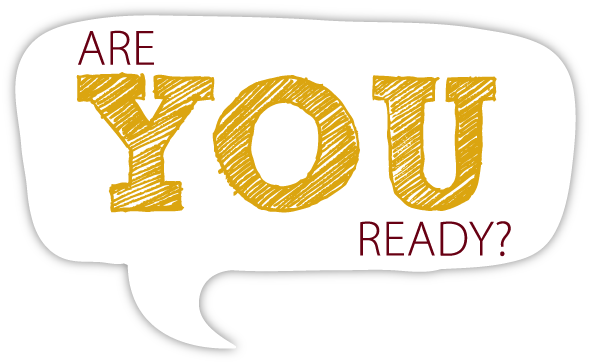 Otázky
Čím obdarovali Tři králové Ježíška?
kadidlo, zlato, drahokamy
myrta, zlato, kadidlo
zlato, kadidlo, myrha
Kdo zavinil vraždu sv. Václava?
Drahomíra
Boleslav
Spitihněv
Nejznámějším „chansons de geste“ je?
Píseň o Rolandovi
Píseň o Cidovi
Píseň o Nibelunzích
Ve kterém století se ustálil název staroanglického eposu?
nese tento název odjakživa
od 19. století
od 20. století
Děkujeme za pozornost